Thank you for joining us today to learn more about the new text:
Respiratory Care: Principles and Practice, Third Edition
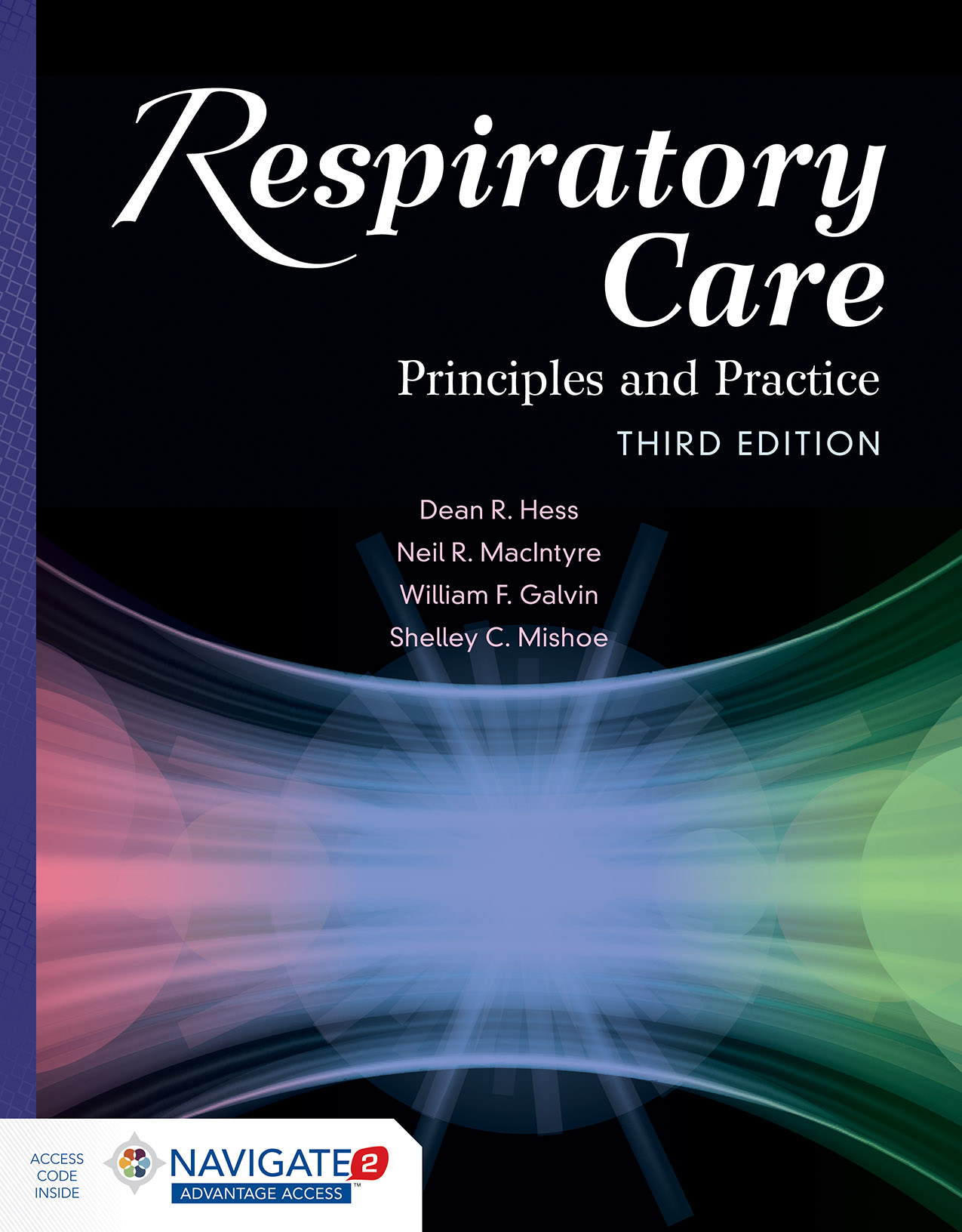 Respiratory Care: Principles and Practice, 3e
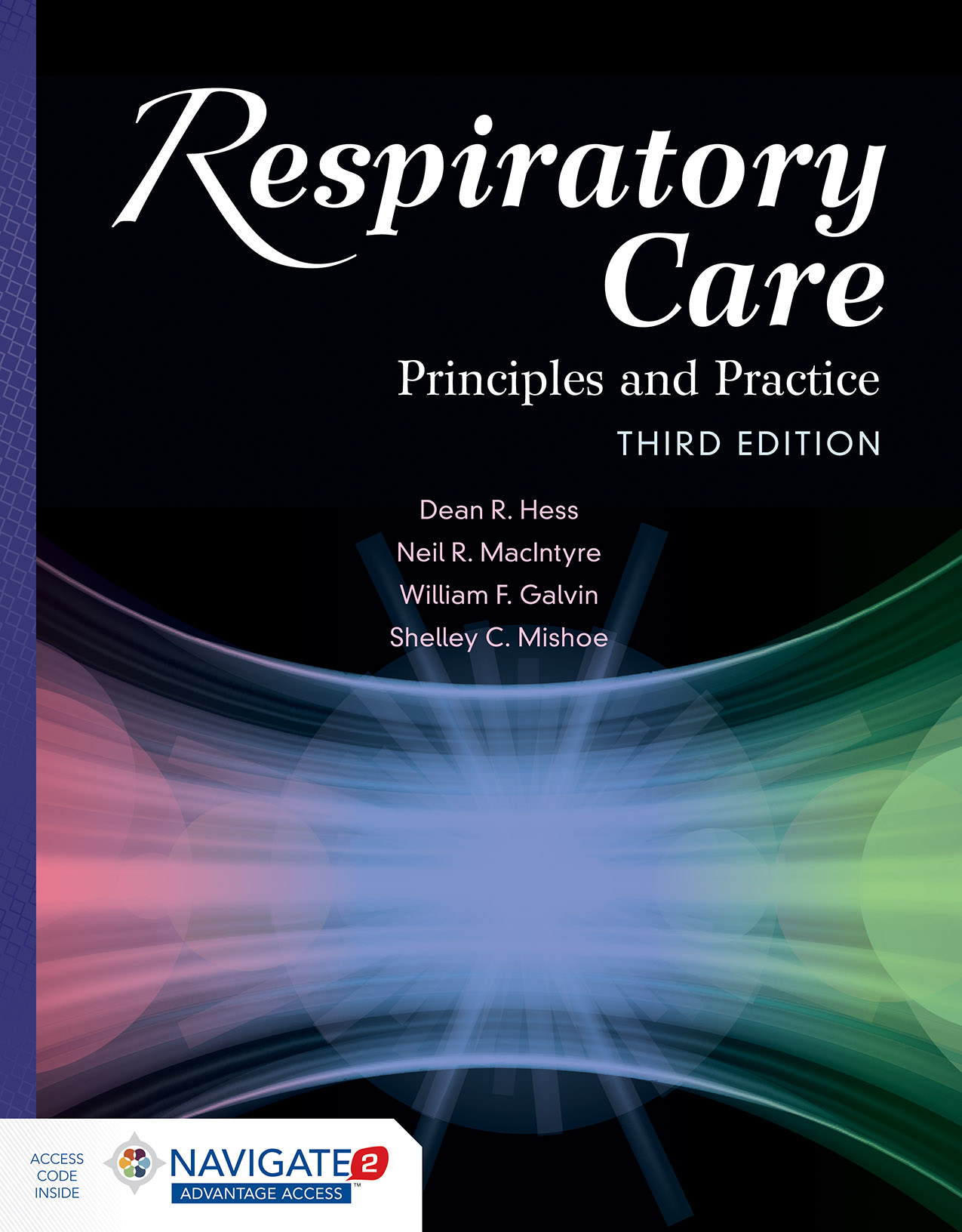 Editors: 
Dean R. Hess, PhD, RRT, FAARC 
Neil R. MacIntyre, MD, FAARC 
William F. Galvin, MSEd, RRT, CPFT, AE-C, FAARC 
Shelley C. Mishoe, PhD, RRT, FAARC 
ISBN: 978-1-284-05000-4 
Hardcover · Includes Navigate 2 Advantage Access · Full-color
1520 pages | © 2016  
List Price: $144.95*
JUST PUBLISHED!
*Suggested List Price. Price subject to change
Includes Navigate 2 with eBook!
[Speaker Notes: $144.95]
Editors
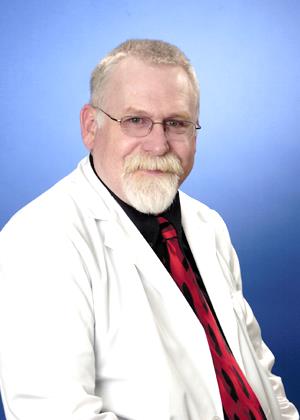 Dean R. Hess, PhD, RRT, FAARC, Assistant Director of Respiratory Care, Massachusetts General Hospital, Associate Professor of Anesthesia, Harvard Medical School, Editor-in-Chief, RESPIRATORY CARE
Neil R. MacIntyre, MD, FAARC, Professor of Medicine and Medical Director of Respiratory Care Services, Duke University Medical Center
William F. Galvin, MSEd, RRT, CPFT, AE-C, FAARC, Assistant Professor, Frances M. Maguire School of Nursing and Health Professions, Director of Respiratory Care Program, Administrative and Teaching Faculty, TIPS Program, Gwynedd Mercy University
Shelley C. Mishoe, PhD, RRT, FAARC, Dean, College of Health Sciences and Professor, School of Community and Environmental Health, Old Dominion University
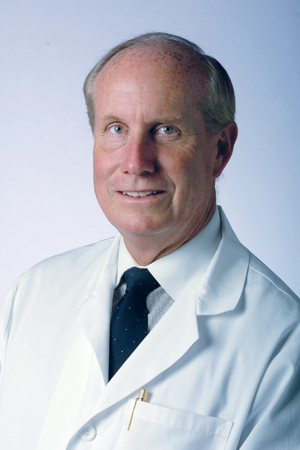 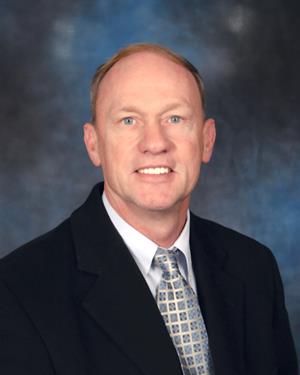 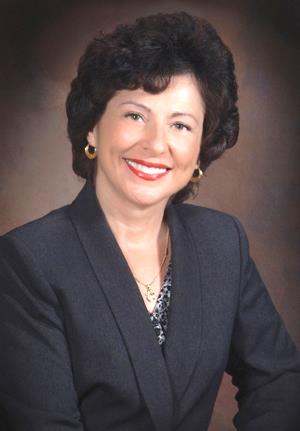 Key Content Coverage and Correlations
2015 NBRC Competencies
AARC Clinical Practice Guidelines
Patient Safety and Protocols
Ventilator Associated Events
Patient Education
Critical Thinking
Prevention of Re-admissions
Affordable Care Act
New to the Third Edition
NEW CHAPTERS
Extracorporeal Life Support for Respiratory Failure
Respiratory Anatomy    
Respiratory Mechanics
Control of Breathing
Cardiovascular, Renal, and Neural Anatomy and Physiology
More user-friendly content specifically for the anatomy and physiology of respiratory, cardiac, renal, and neural systems.
Expanded, revised, and enhanced resources for students and instructors
More than 580 photos and illustrations, and more than 240 tables and equations
Chapter Features
Chapter Outline
Chapter Learning Objectives - correlated to the NBRC
Key Terms
Boxed Features 
Respiratory Recap – review of key study points for core content
Stop and Think – provides an opportunity for critical thinking
Age-Specific Recaps - provides unique differences that are age specific—usually pediatric/neo-natal focused or geriatric
Case Studies
Equations
Clinical Practice Guidelines
Key Points
References
Table of Contents
SECTION I RESPIRATORY ASSESSMENT

Chapter  1  History and Physical Examination By Priscilla Simmons Chapter  2  Respiratory Monitoring by Dean R. HessChapter  3  Hemodynamic Monitoring By Dean R. HessChapter  4  Arterial Blood Gas Sampling, Analysis and Interpretation By Shelley C. Mishoe Chapter  5  Blood Chemistries and Hematology By Michal Senitko, Rajesh Bhagat, Neil R. MacIntyreChapter  6  Cardiac Assessment By Jaspal Singh, William E. Downey Chapter  7  Imaging the Thorax By Dean R. Hess Chapter  8  Pulmonary Function Testing By Jeffrey HaynesChapter  9  Interventional Pulmonary Procedures By Ellen Volker, Amy Treece, Momen M. Wahidi, Scott L. ShoferChapter  10  Polysomnography By Bashir A. Chaudhary, Shelley C. Mishoe Chapter  11  Nutrition Assessment and Support By Mark S. Siobal Chapter  12  Cardiopulmonary Exercise Assessment By Neil R. MacIntyre
[Speaker Notes: Change slide to novel topics]
Table of Contents
SECTION II  RESPIRATORY THERAPEUTICS

Chapter  13  Therapeutic Gases: Manufacture, Storage, and Delivery By John Boatright and Jeffrey J. Ward Chapter  14  Therapeutic Gases: Management and Administration by John Boatright and Jeffrey J. Ward Chapter  15  Humidity and Aerosol Therapy By Dean R. Hess Chapter  16  Airway Clearance and Lung Expansion Therapy Dean R. HessChapter  17  Airway Management By John D. Davies, Alexander S. Niven, Dean R. HessChapter  18  Cardiopulmonary Resuscitation By Rhonda Bevis, Christine J. MooreChapter  19  Mechanical Ventilators: Classification and Principles of Operation By Robert L. Chatburn and Teresa A. VolskoChapter  20  Mechanical Ventilation By Dean R. Hess and Neil R. MacIntyreChapter  21  Noninvasive Ventilation and Continuous Positive Airway Pressure By Dean R. HessChapter  22  Neonatal and Pediatric Respiratory Care By Melissa K. Brown Chapter  23  Extracorporeal Life Support for Respiratory Failure By Kyle J. Rehder and David A. Turner Chapter  24  Pulmonary Rehabilitation by Neil R. MacIntyre and Rebecca CrouchChapter  25  Home Respiratory Care By Angela King and Robert McCoy Chapter  26  Disaster Management By Richard D. Branson and Dario Rodriquez Jr.Chapter  27  Respiratory Care of the Elderly By Helen M. Sorenson and William F. GalvinChapter  28  Patient Safety ByThomas Malinowski
[Speaker Notes: Change slide to novel topics]
Table of Contents
SECTION III:  RESPIRATORY DISEASES 

Chapter  29  Principles of Disease Management By William F. Galvin Chapter  30  Patient Education By William F. Galvin Chapter  31  Infection Control Principles By Donna D. Gardner Chapter  32  Asthma By Timothy R. Myers and Timothy Op’t HoltChapter  33  Chronic Obstructive Pulmonary Disease By Puja KohliChapter  34  Interstitial Lung Disease By Kathy A. Short and Andrew J. Ghio Chapter  35  Pulmonary Vascular Disease By Charles William Hargett Chapter  36  Pneumonia By Bryan D. Kraft, Nicholas Wysham, and Morgan Mullaney Chapter  37  Cystic Fibrosis By Teresa A. Volsko, Catherine O’Malley, and Bruce K. RubinChapter  38  Acute Respiratory Distress Syndrome By Craig R. Rackley, Christopher E. Cox, and Michael A. GentileChapter  39  Postoperative Respiratory Care By Mark Simmons and Priscilla Simmons Chapter  40  Cardiac Failure By John C. Williams and William S. Stigler Chapter  41  Trauma By Bryce R. H. Robinson and Richard D. Branson Chapter  42  Burn and Inhalation Injury By Daniel F. Fisher Chapter  43  Neuromuscular Dysfunction By Francis C. Cordova, John Mullarkey, and Gerard J. CrinerChapter  44  Sleep-Disordered Breathing By Bashir A. Chaudhary, Arthur Taft, and Shelley C. Mishoe Chapter  45  Lung Cancer By Maha Farhat and Laura Brenner Chapter  46  Neonatal and Pediatric Respiratory Disorders By Sherry L. Barnhart
[Speaker Notes: Change slide to novel topics]
Table of Contents
SECTION IV:  APPLIED SCIENCES FOR RESPIRATORY CARE

Chapter  47  Respiratory Anatomy By William F. GalvinChapter  48  Ventilation and Oxygenation By William C. PruittChapter  49  Respiratory Mechanics By Dean R. HessChapter  50  Control of Breathing By Shawna Strickland Chapter  51  Cardiovascular, Renal, and Neural Anatomy and Physiology By Georgianna Sergakis, Crystal Dunlevy, and Sarah VarekojisChapter  52  Physical Principles By Dean R. Hess Chapter  53  Chemistry for Respiratory Care By Carl F. Haas, Allan G. Andrews, Andrew J. WeirauchChapter  54  Respiratory Microbiology By Ruben D. Restrepo and Marcos I. RestrepoChapter  55  Respiratory Drugs By Christopher D. Lyman
[Speaker Notes: Change slide to novel topics]
Table of Contents
SECTION V:  THE RESPIRATORY CARE PROFESSION

Chapter  56  History of the Respiratory Care Profession By Jeffrey J. Ward Chapter  57  Professional Organizations By Lynda T. Goodfellow Chapter  58  Ethics of Health Care Delivery By Douglas E. Masini Chapter  59  Healthcare Economics By Garry J. Kauffman and William F. Galvin Chapter  60  Respiratory Care Research and Evidence-Based Practice By Dean R. Hess
[Speaker Notes: Change slide to novel topics]
Pedagogical Elements
Outline
Learning Objectives
Key Terms with Definitions
Introduction
Boxed Features 
Respiratory Recap – review of key study points for core content
Stop and Think – provides an opportunity for critical thinking
Age-Specific Recaps - provides unique differences that are age specific—usually pediatric/neo-natal focused or geriatric
Equations
Clinical Practice Guidelines
Case Studies
Key Points 
References
Glossary
Index
Pedagogical Elements
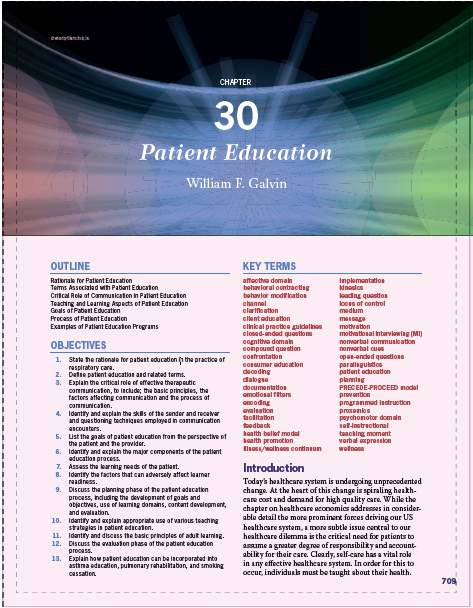 Outline
Learning Objectives
Key Terms with Definitions
Introduction
Pedagogical Elements
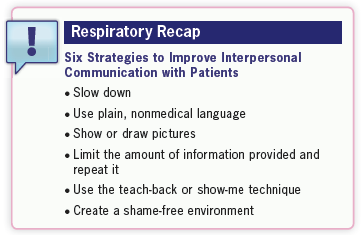 Boxed Features 
Respiratory Recap – review of key study points for core content
Pedagogical Elements
Boxed Features 
Stop and Think – provides an opportunity for critical thinking
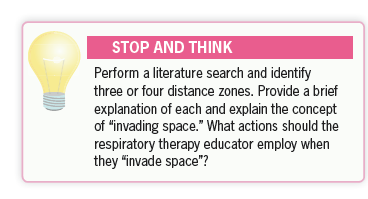 Insert chapter examples here
Pedagogical Elements
Boxed Features 
Age-Specific Recaps - provides unique differences that are age specific—usually pediatric/neo-natal focused or geriatric
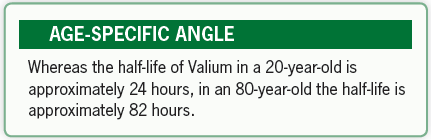 Pedagogical 
Elements
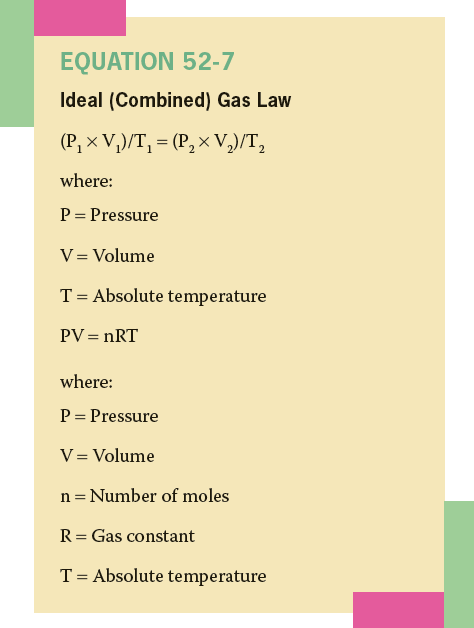 Equations
Pedagogical Elements
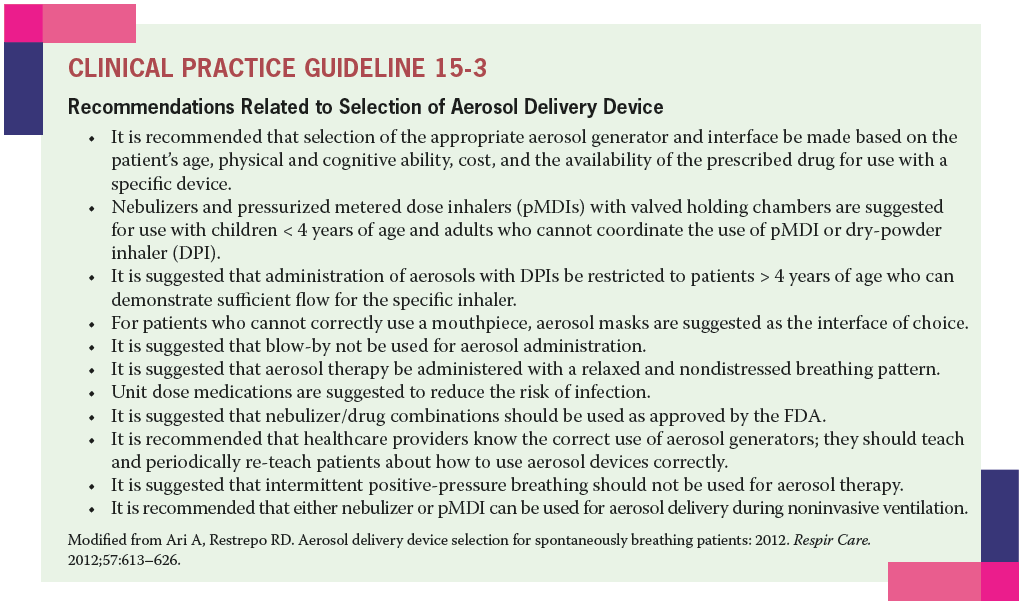 Clinical
   Practice 
   Guideline
Pedagogical Elements
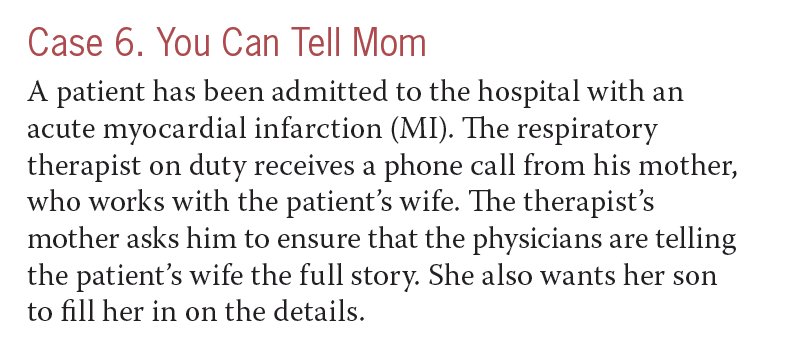 Case 
   Study
Pedagogical Elements
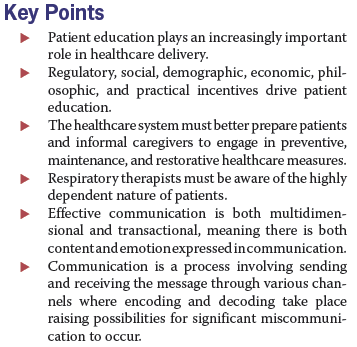 Key Points
Pedagogical Elements
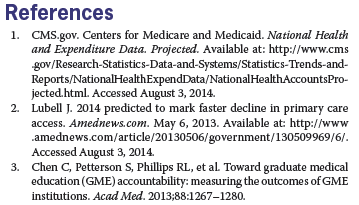 References
Pedagogical Elements
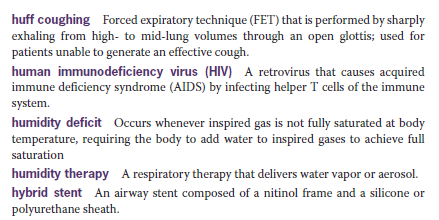 Glossary
Instructor Resources
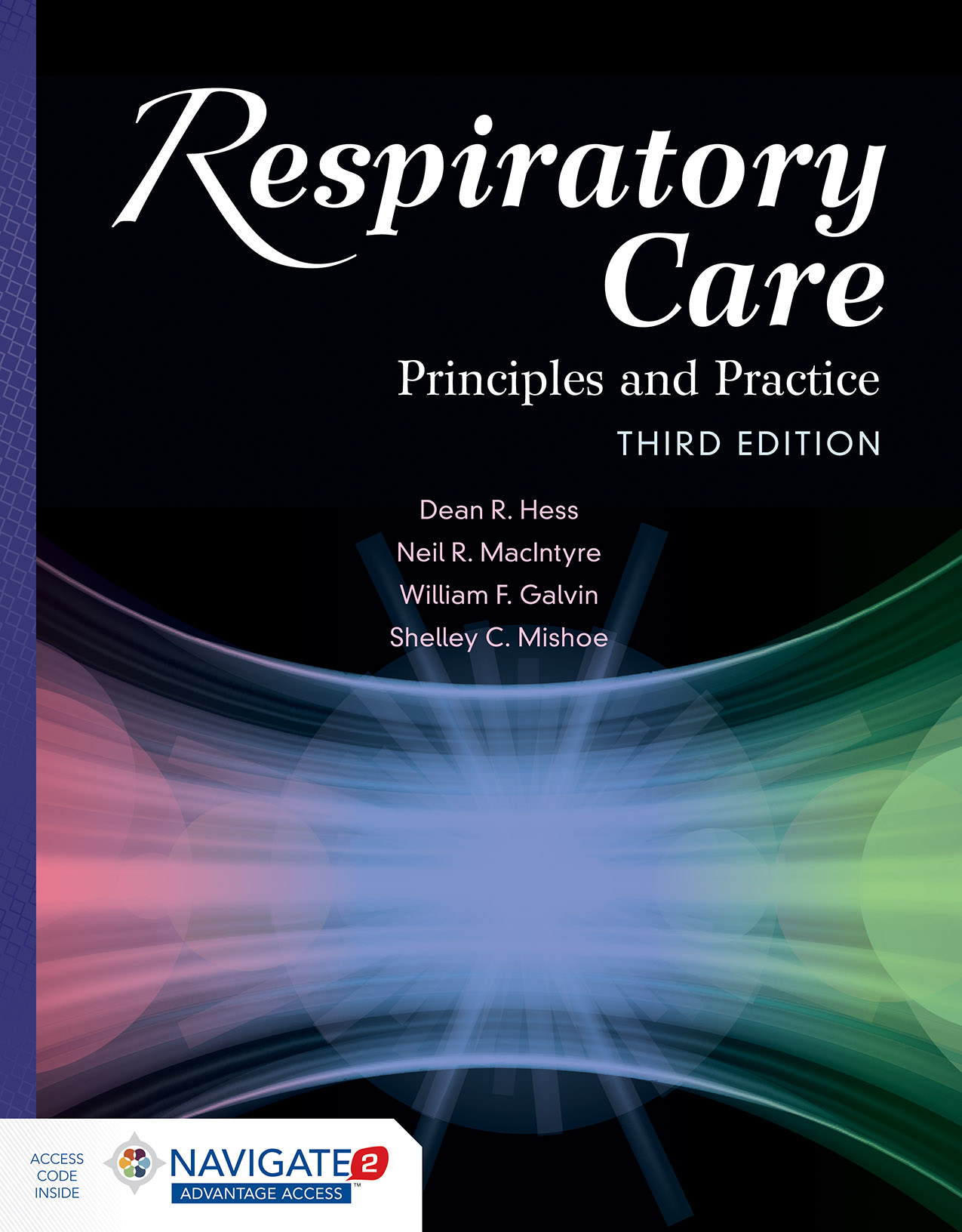 Instructor's Manual
Transition Guide (2nd Edition to 3rd Edition)
Conversion Guide (from another text)
Sample Syllabus
Slides in PowerPoint format
Test Bank
Navigate 2 Advantage Access
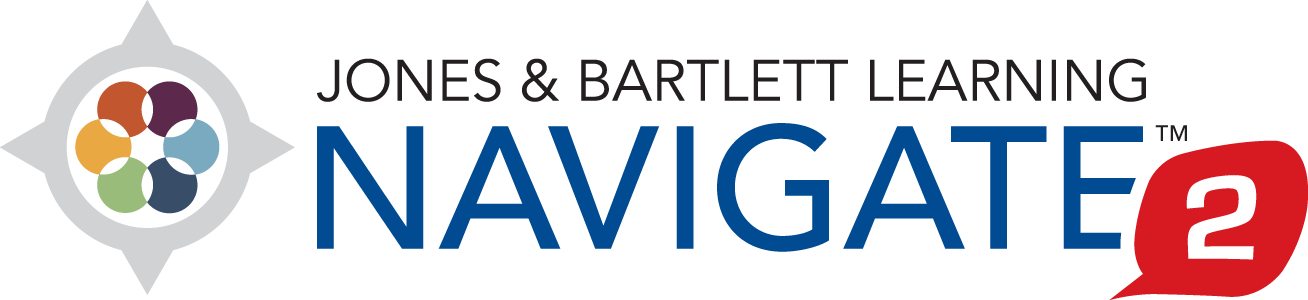 Whether you teach an online, hybrid, or traditional classroom-based course, Navigate 2 delivers unbeatable value. Navigate 2 provides access to mobile-ready course materials:
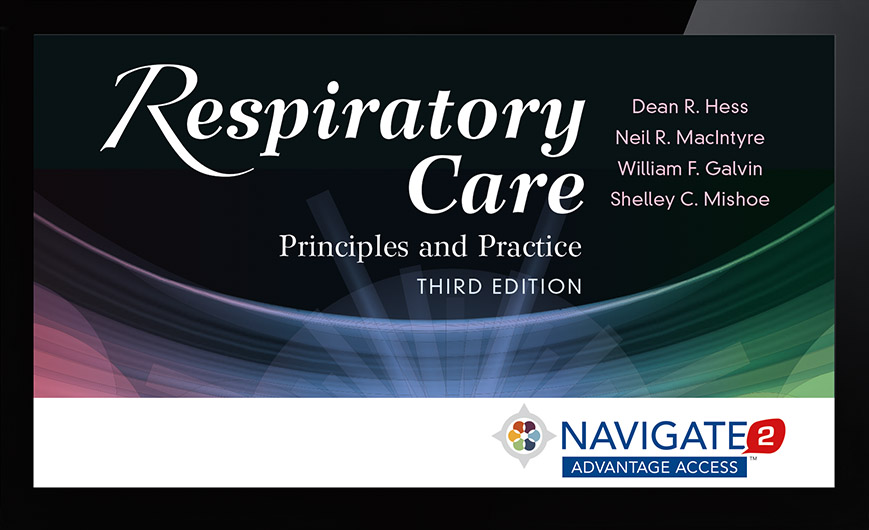 Learn: A complete eBook with interactive tools
Practice: A virtual Study Center with robust practice activities and flashcards
Assess: A homework and testing Assessment center with prepopulated quizzes and examinations
Analyze: A dashboard that reports actionable data
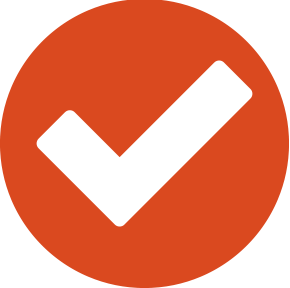 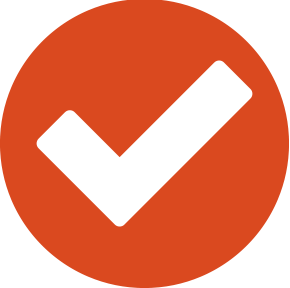 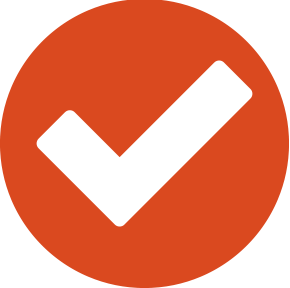 Complimentary access with each new textbook
Digital Only Option - Half the cost of the text/eBook package
ISBN: 978-1-4496-52180
$52.95* List Price
Available June 2015
*Suggested List Price. Price subject to change
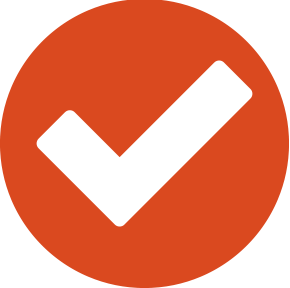 Navigate 2 Advantage Access
eBook
Knowledge Checks
End-of-Chapter Quizzes
Study Tools
Learning Objectives
Case Studies
Key Image Review
Animations
Flashcards
Practice Activities
Chapter Overview Slides

Assessments
Lesson Quizzes (customizable)
Midterm Exam (customizable)
Final Exam (customizable)
Instructor Tools
Instructor's Manual
Transition Guide
Sample Syllabus
Slides in PowerPoint format
Test Bank
(Onboarding and Training provided)
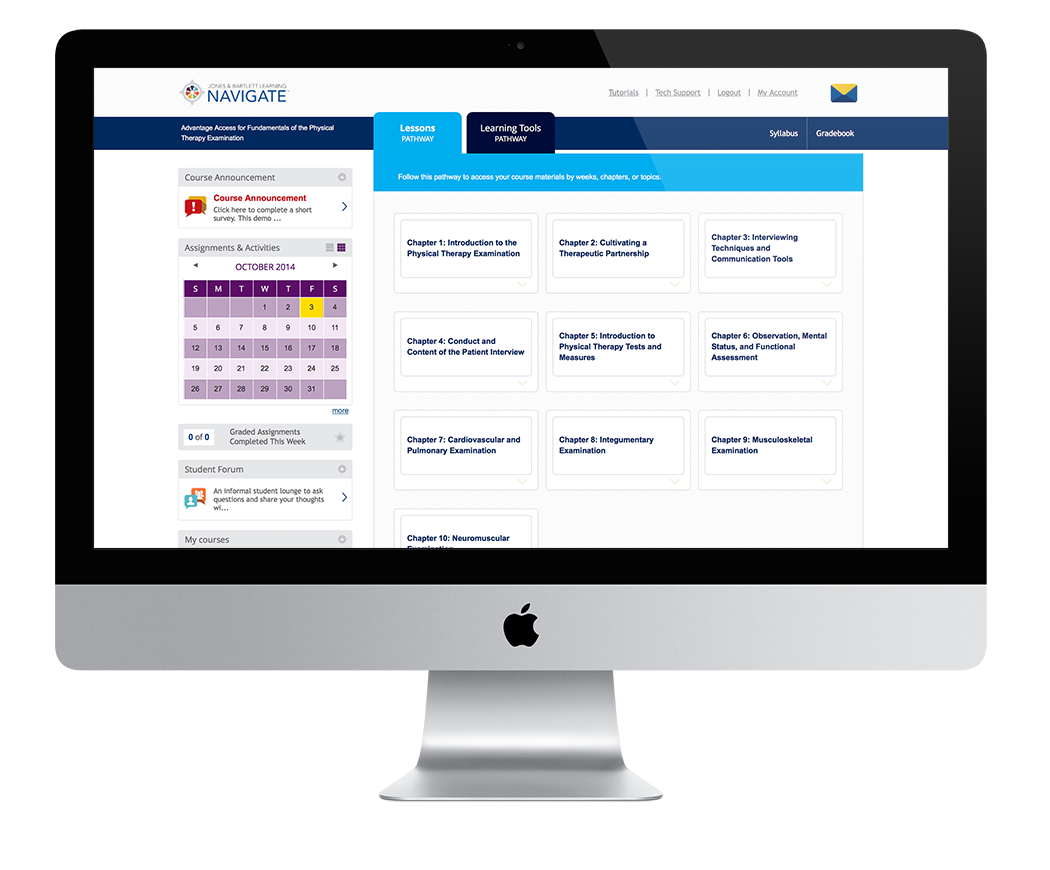 Navigate 2 Homepage
eBook Sample View
Study Center
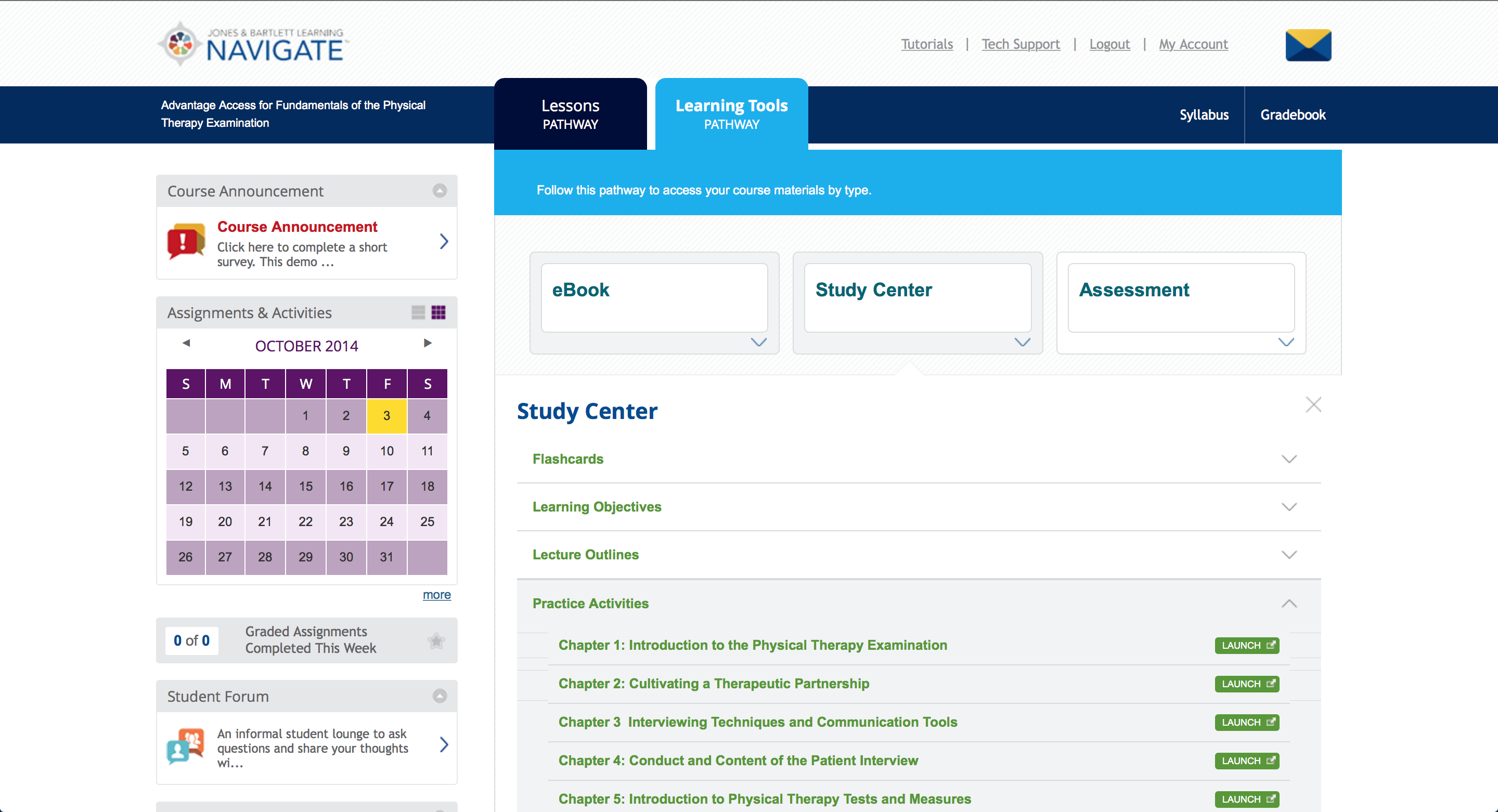 Knowledge Check Questions within eBook
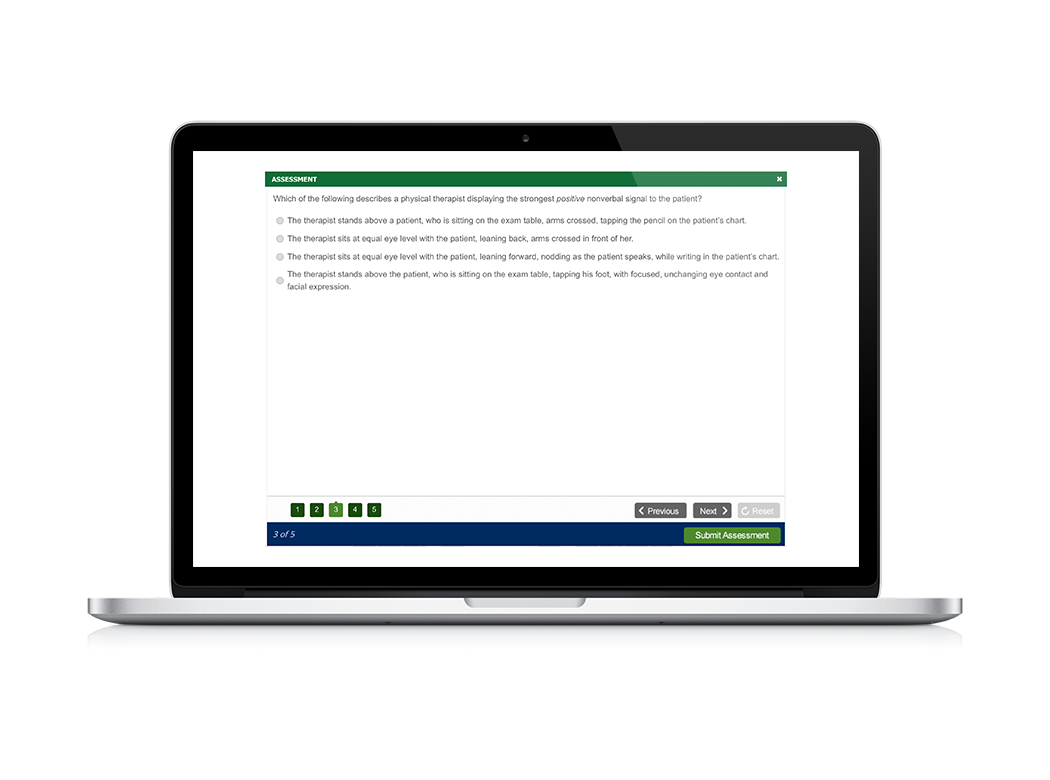 Flashcards
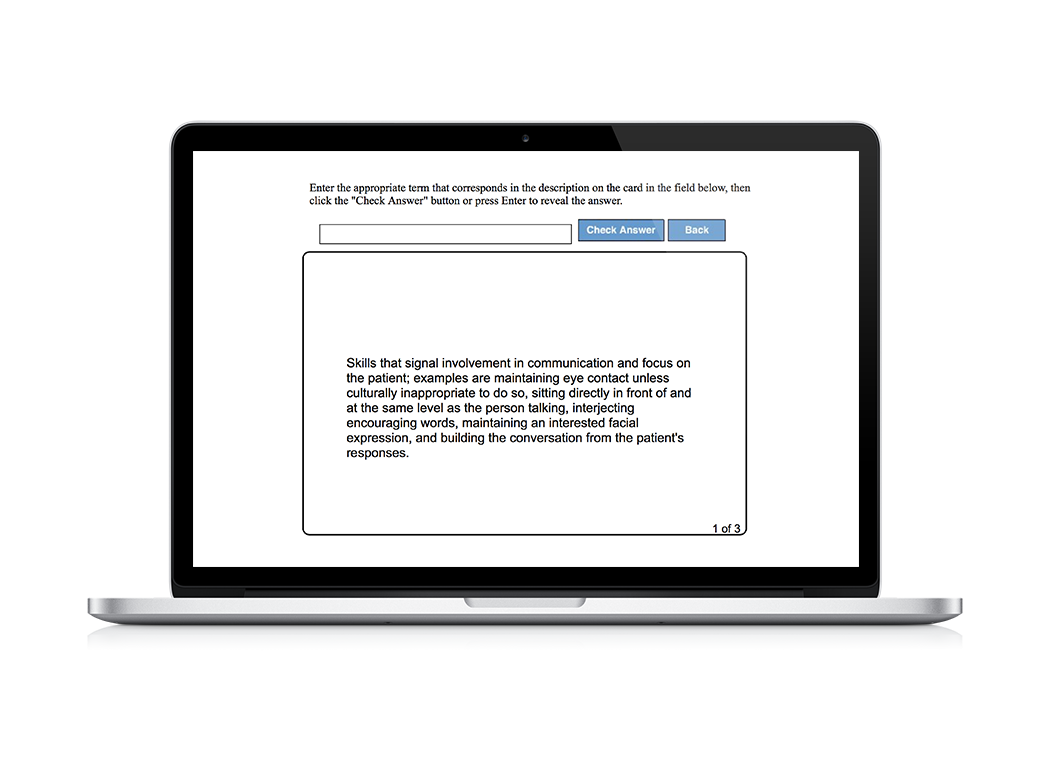 Grade Book
Optional Bundle with Online Exam TestPrep
Navigate Preferred Access
Textbook, eBook, and online Exam TestPrep
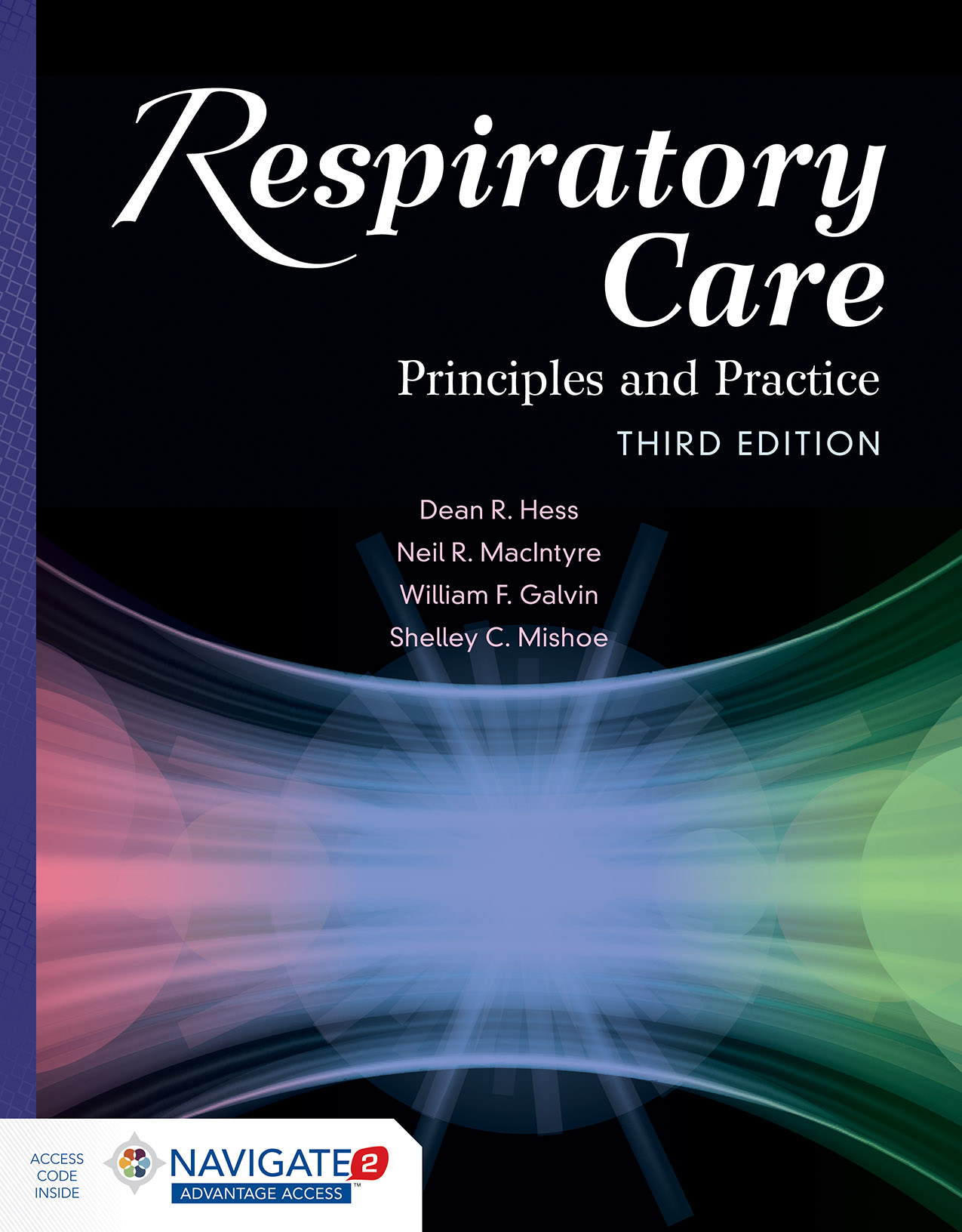 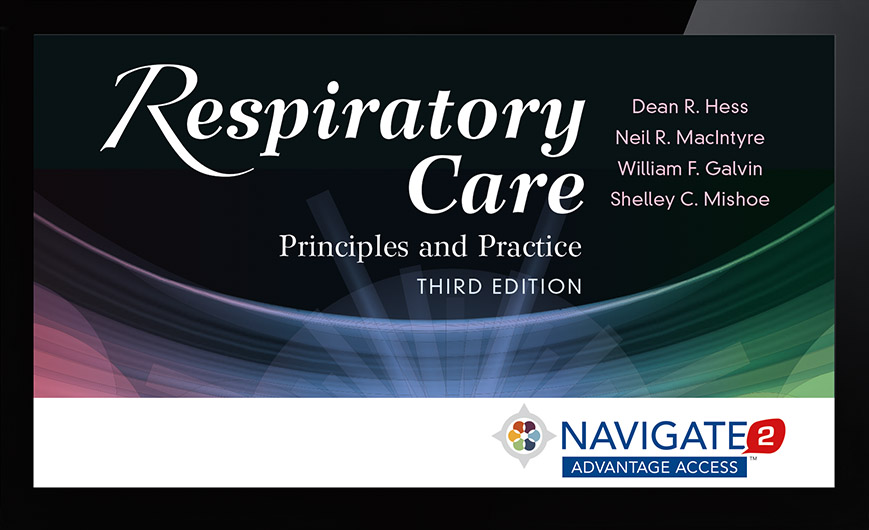 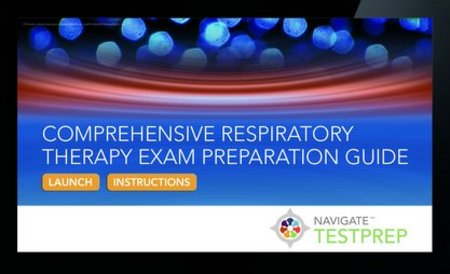 Recap of Features
Includes updated content correlated to the 2015 NBRC exam matrices
Follows AARC Clinical Practice Guidelines
Written by over 75 expert contributors in the field of respiratory care, including clinicians and faculty from the top-ranking hospitals and schools in the U.S.
Provides accessible, student-friendly content supported by helpful pedagogical elements and online teaching and learning tools
More than 580 photos and illustrations, and more than 240 tables and equations
Textbook and eBook package - Each new print copy includes Navigate 2 Advantage Access that unlocks a complete eBook, Study Center, homework and Assessment Center, and a dashboard that reports actionable data.
Thank you for joining us today to learn more about Respiratory Care: Principles and Practice, Third Edition
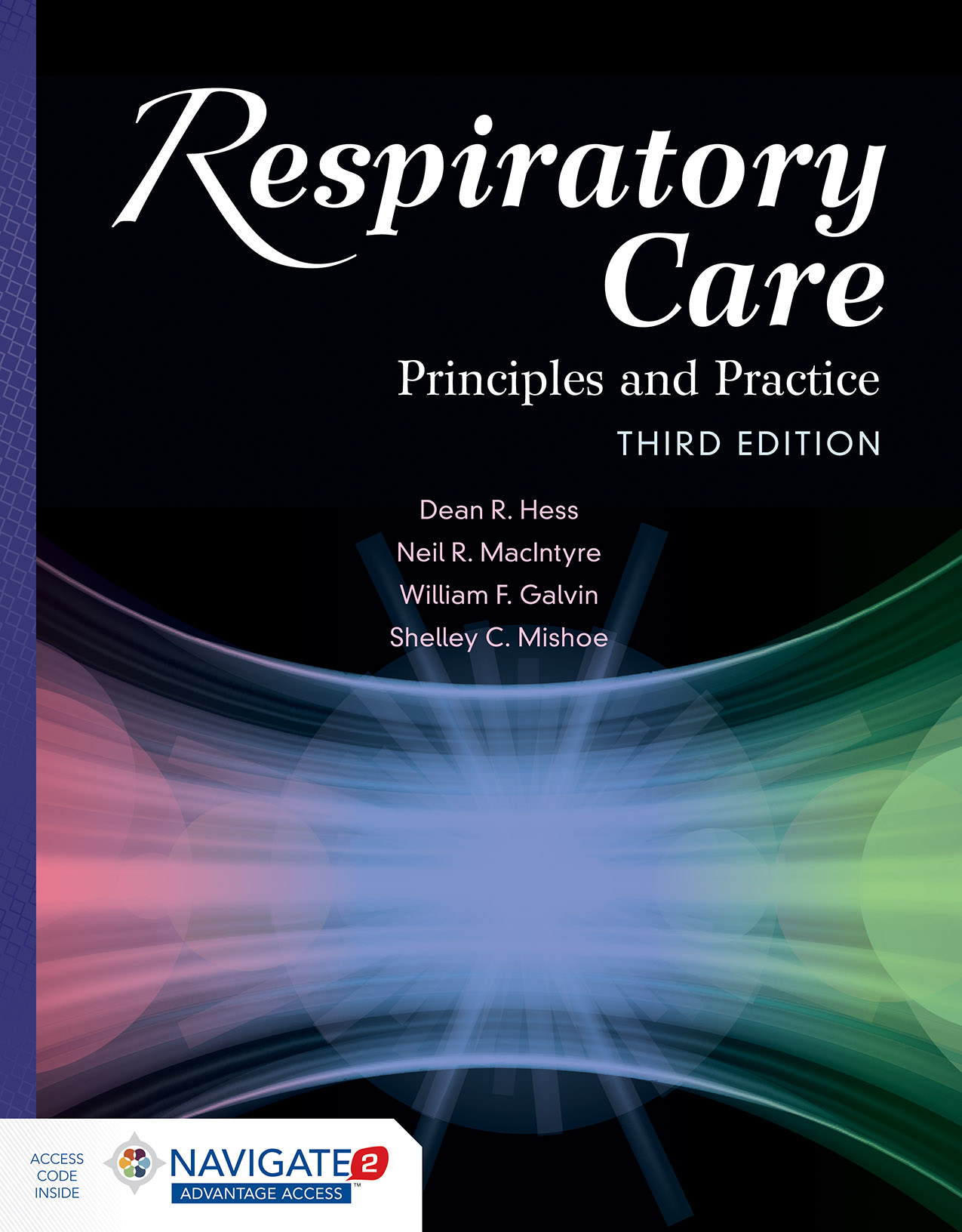 We hope you will enjoy adding this fabulous resource to your Respiratory Care curriculum.
Questions?
If you would like to ask a question, our operator will assist with any requests. 
Please press *1 on your telephone keypad to connect with the operator and submit your question, or feel free to type a question in the comment box to the right.
Additional Respiratory Care Resourceshttp://go.jblearning.com/RC
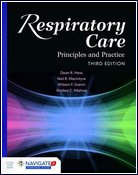 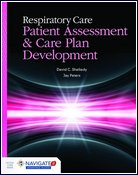 Just Published 
April 2015
Published Dec 2014
Published Dec 2014
Thank You!
Visit: http://go.jblearning.com/RCPP3e after 4/9/15 to view sample images, animations, watch the recorded webinar, download the webinar slides, and access more information.

For more information, now, visit: http://go.jblearning.com/Hess3e  
Request a review copy
Instructor resources

Or request a review copy, instructor resources, or a Navigate 2 demo or training session by contacting your Health Professions Account Specialist  via email: http://go.jblearning.com/findarep  Or call 1-800-832-0034

Browse our website for additional resources: www.jblearning.com